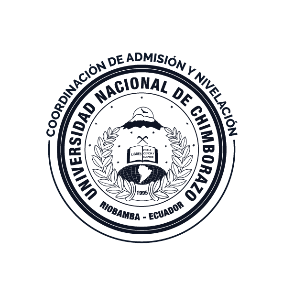 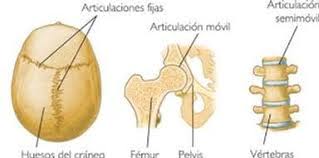 UNIVERSIDAD NACIONAL DE CHIMBORAZO COORDINACIÓN DE NIVELACIÓN Y NIVELACIÓN SALUD CMORFOFISIOLOGÍAUNIDAD 2 SISTEMA DE LOCOMOCIÓNArticulaciones LCDA. SANDY PAREDES
Articulaciones
Funciones Articulares
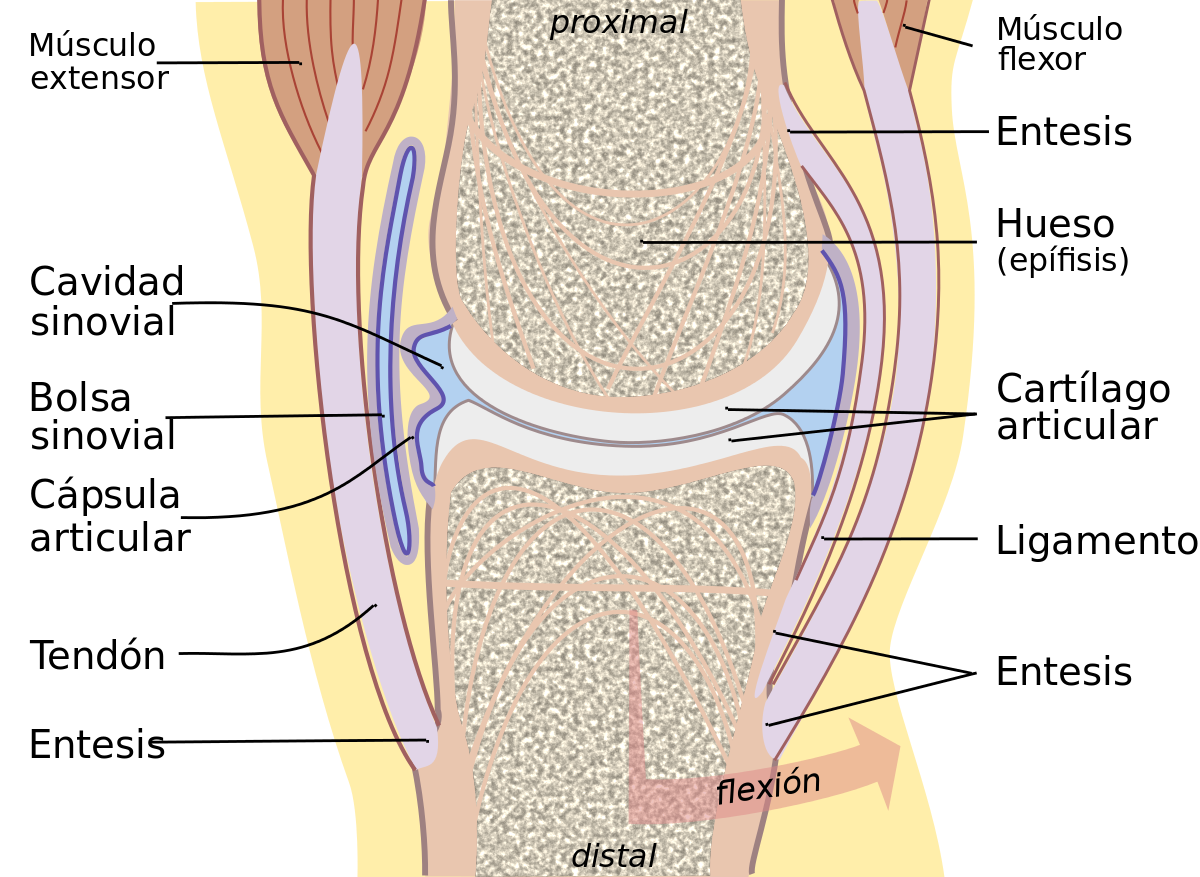 Estructura articular
Cartílago 
Membrana sinovial 
Ligamentos
Tendones 
Bursas o bolsas sinoviales  
Líquido sinovial.
Hueso.
CLASIFICACIÓN DE LAS ARTICULACIONES
CLASIFICACIÓN ESTRUCTURAL
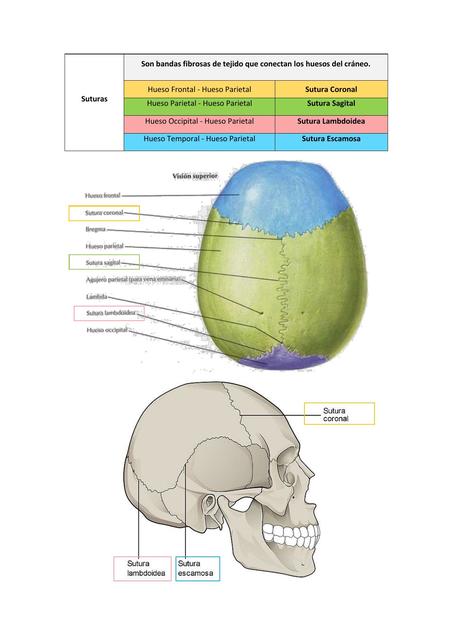 Articulaciones fibrosas
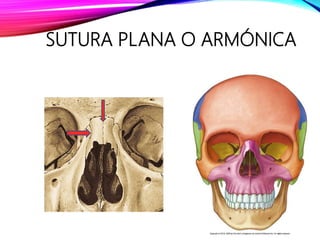 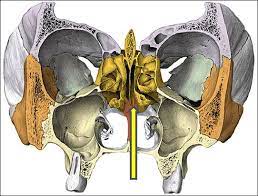 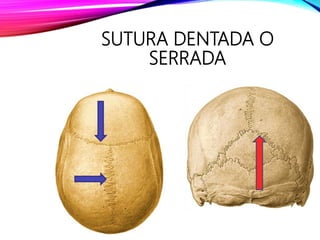 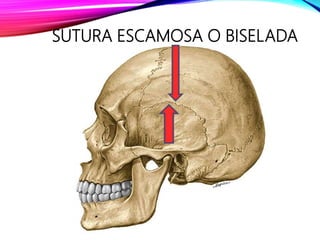 Articulaciones fibrosas
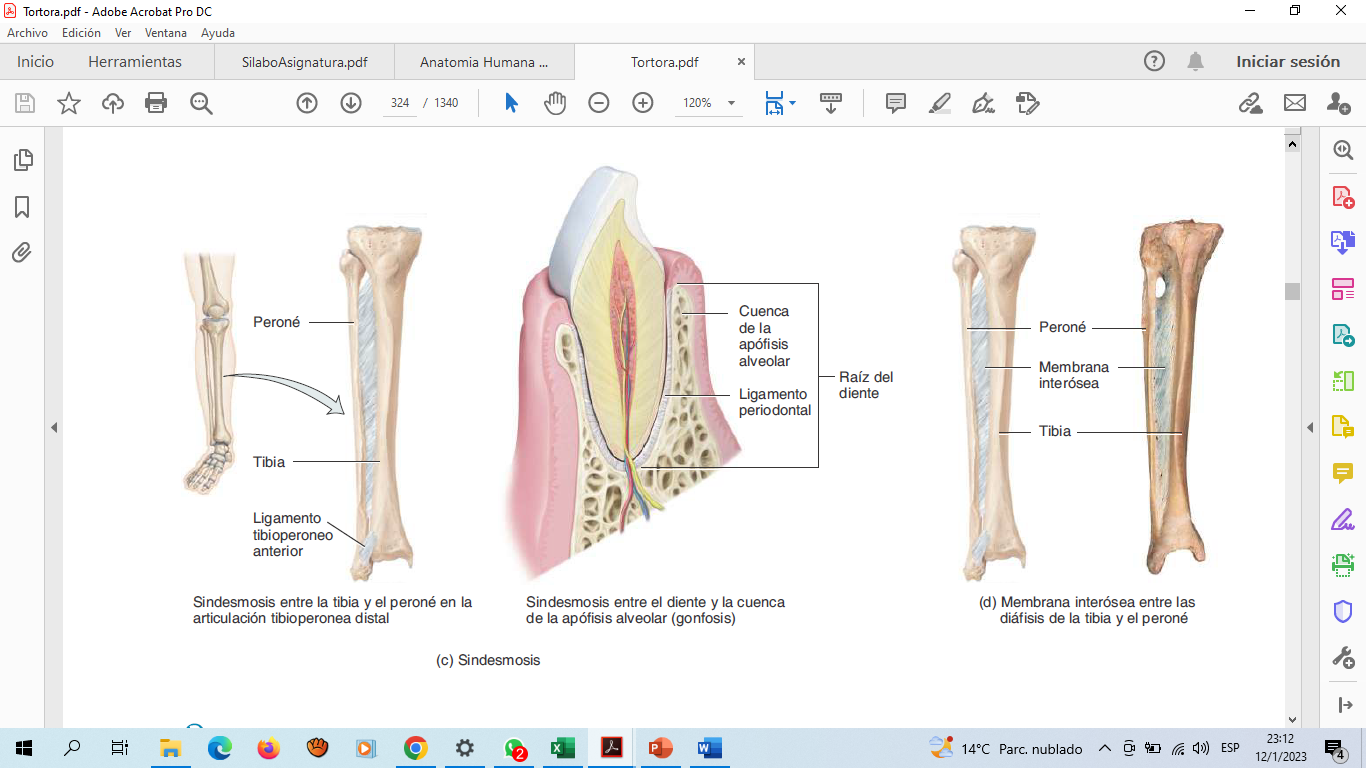 Articulaciones fibrosas
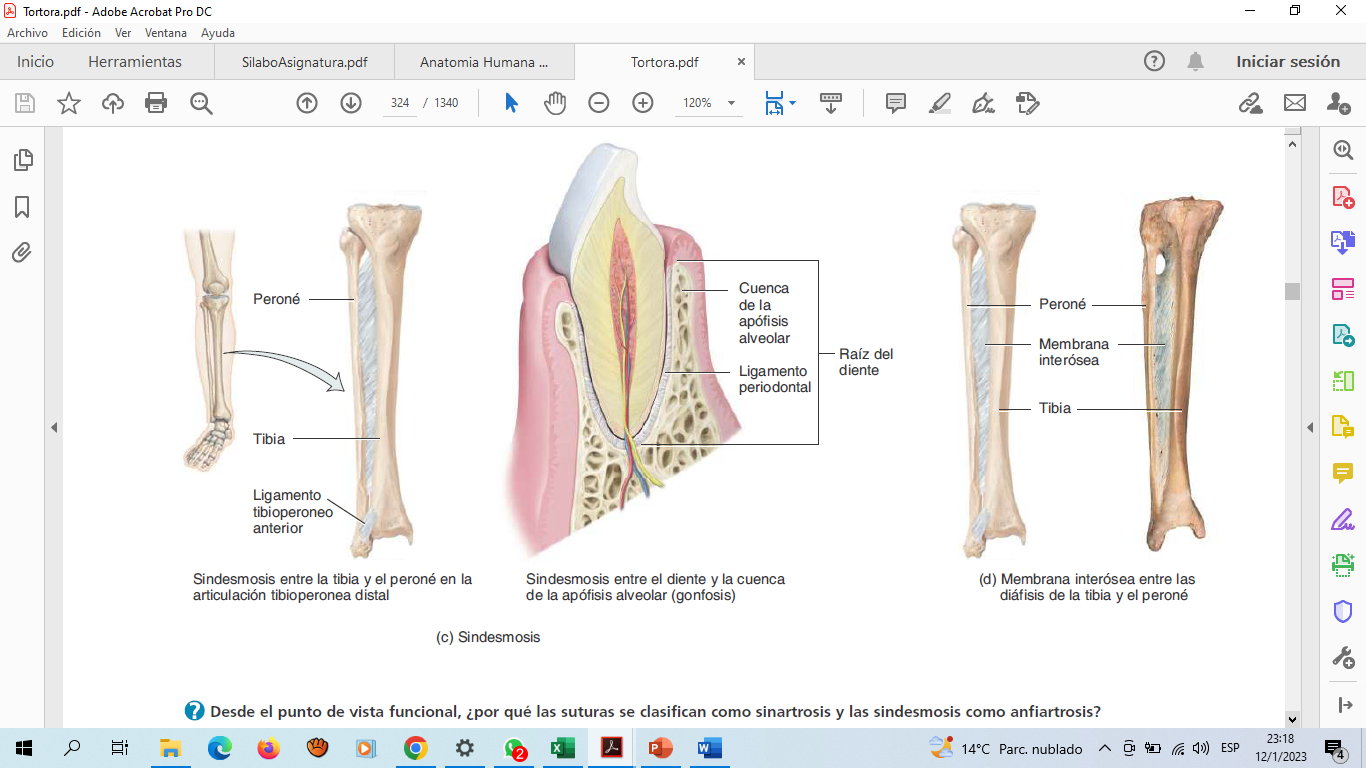 Articulaciones cartilaginosas:
Carecen de cavidad sinovial y permiten escaso (o nulo) movimiento.
Los huesos que se articulan están conectados en forma estrecha, ya sea por cartílago hialino o por fibrocartílago
Los dos tipos de articulaciones cartilaginosas
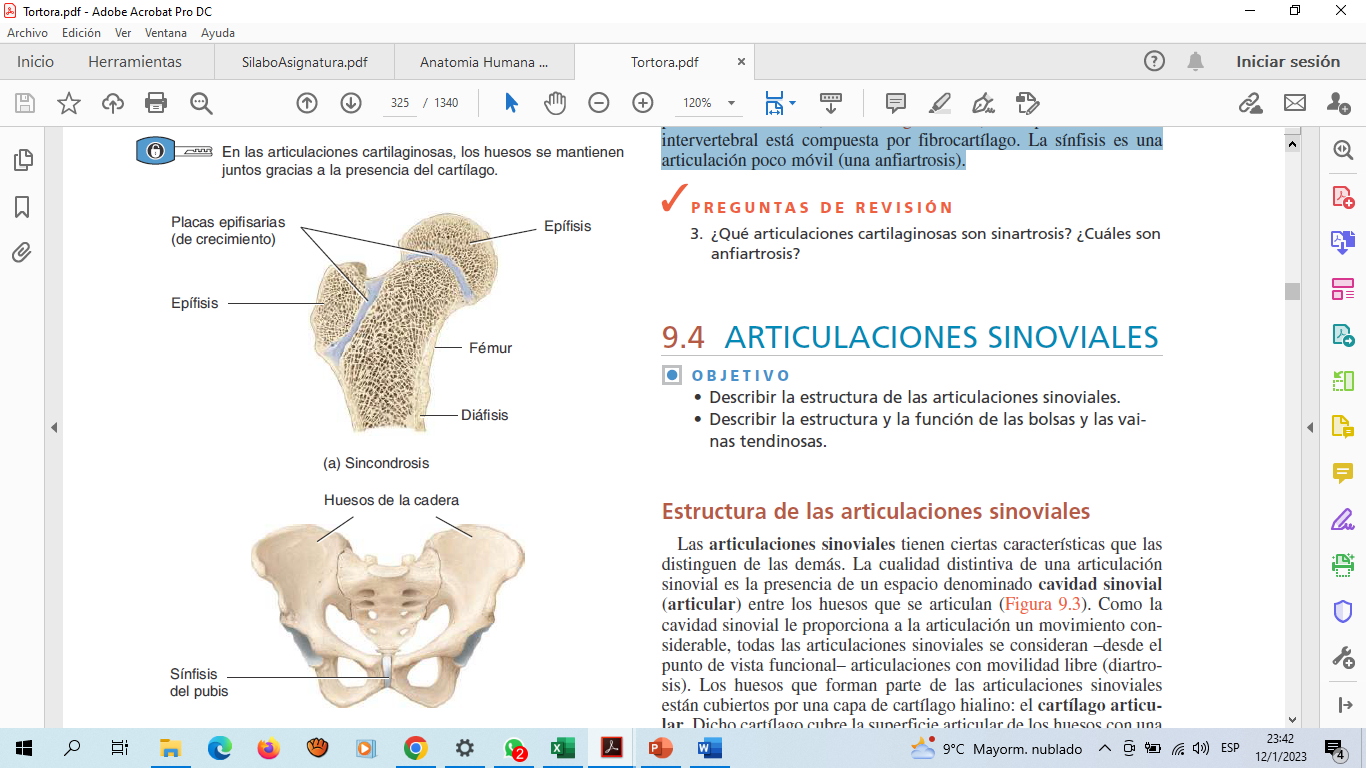 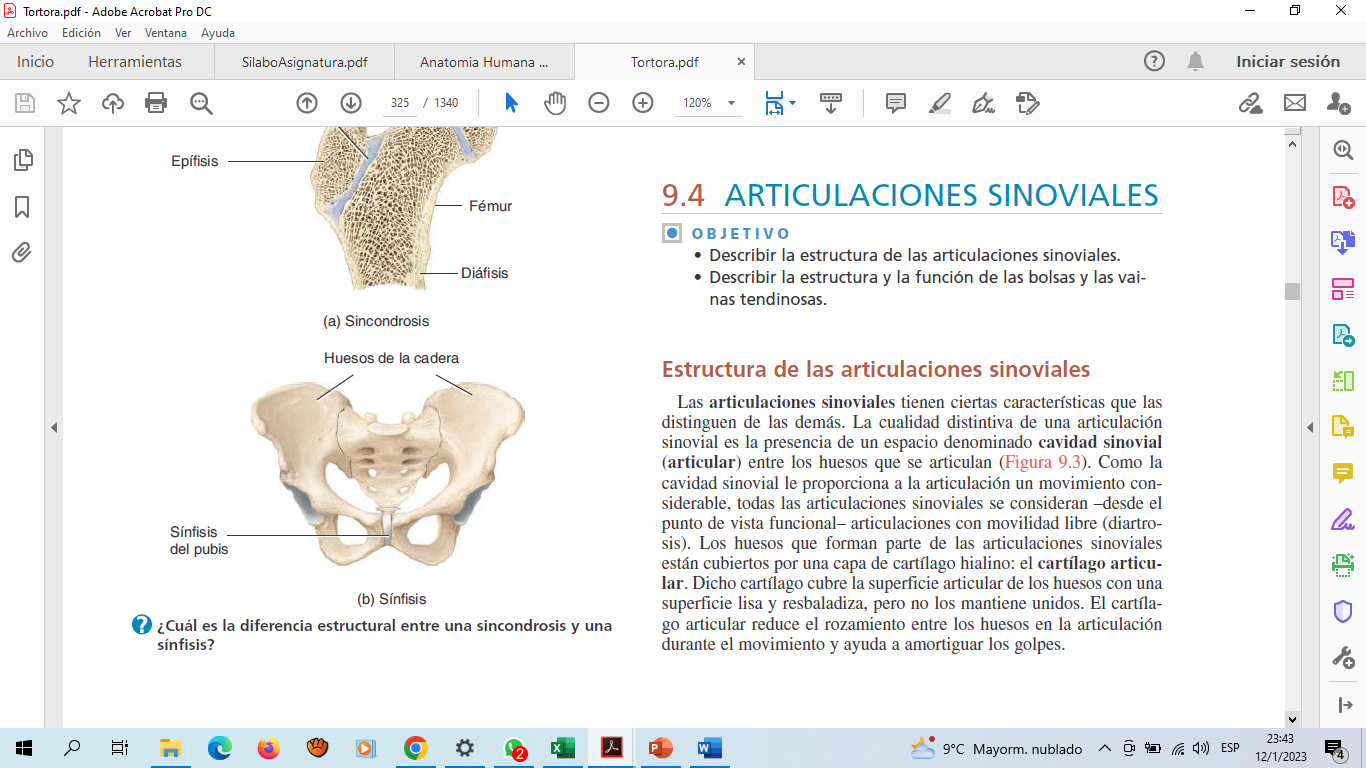 Articulaciones sinoviales:
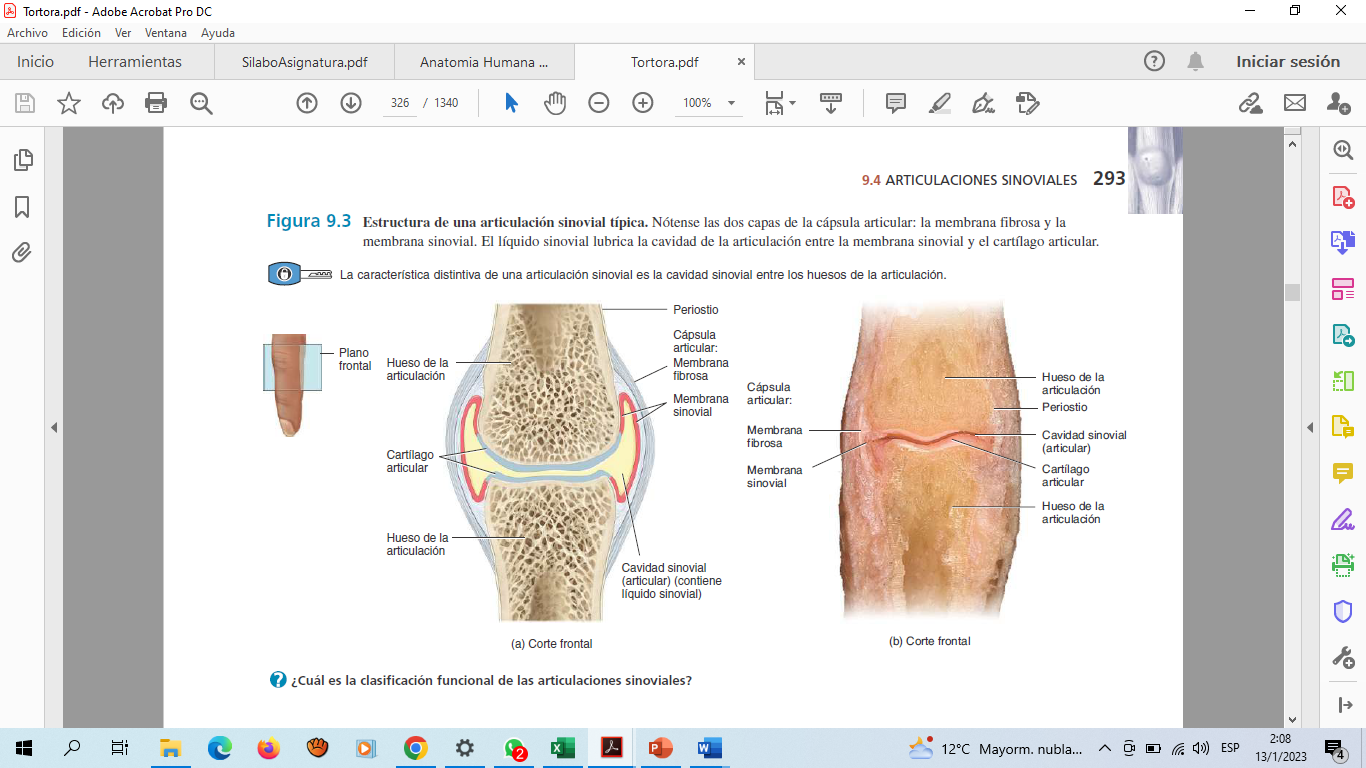 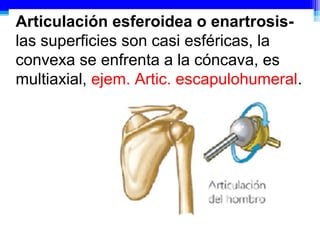 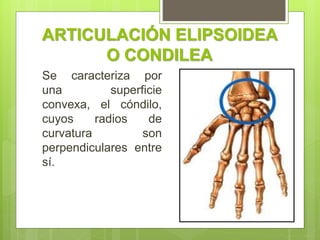 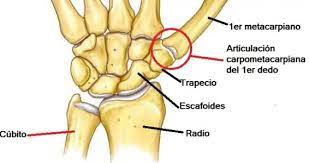 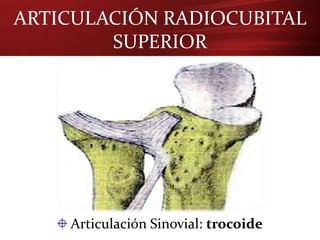 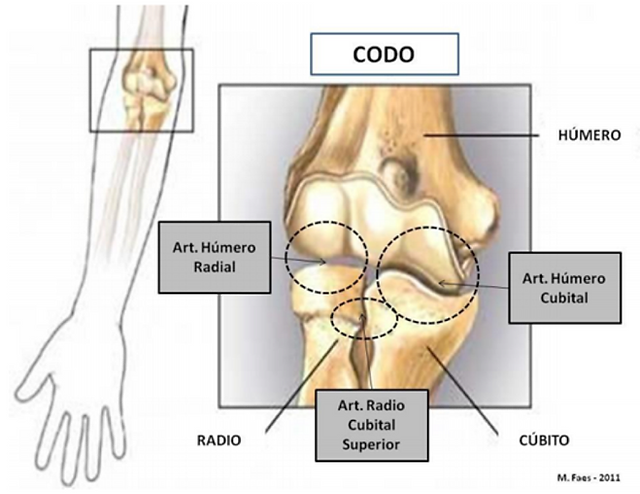 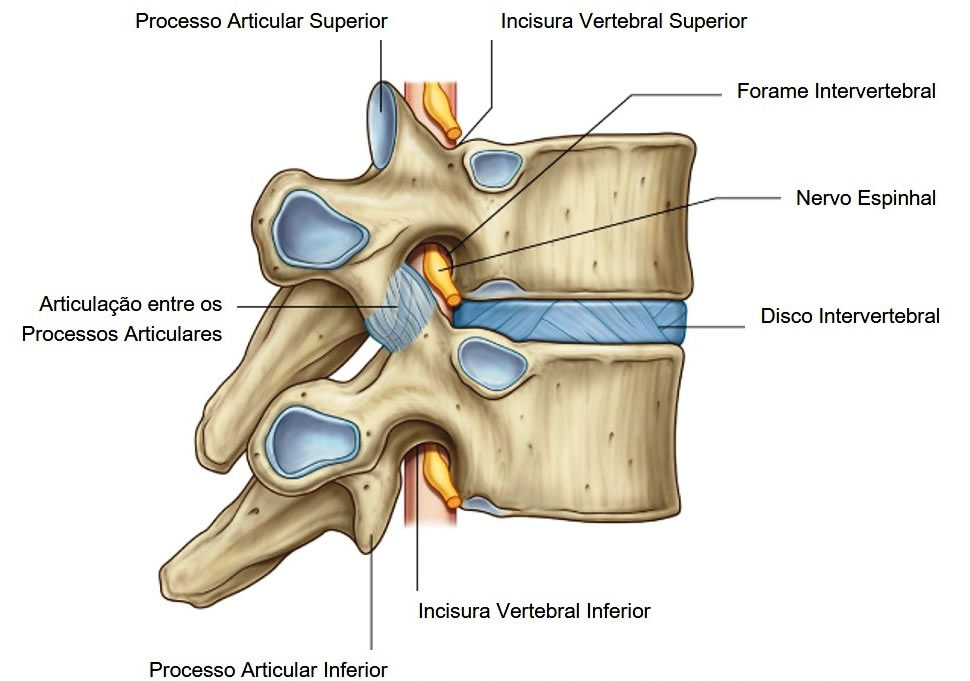 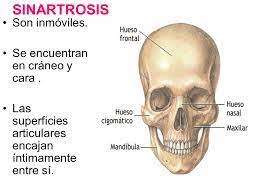 CLASIFICACIÓN FUNCIONAL
La clasificación funcional de articulaciones se relaciona con el grado de movimiento que permiten.
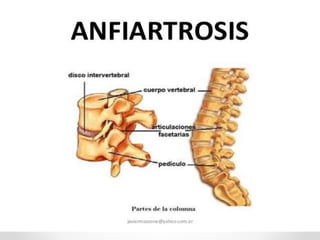 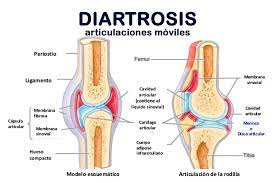 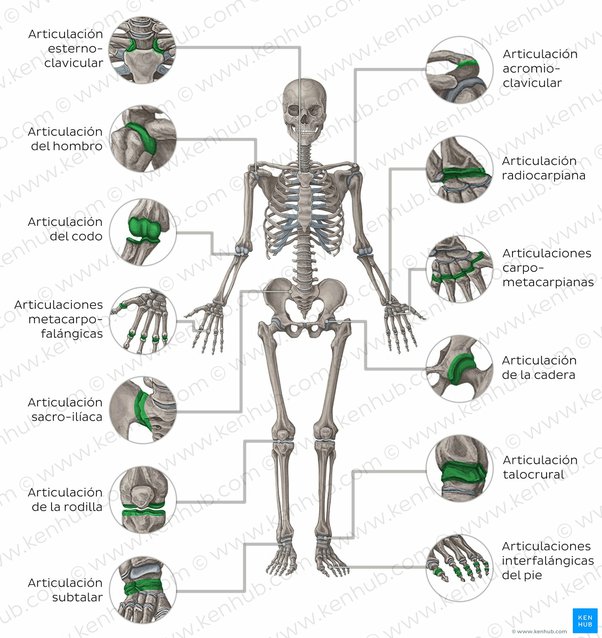 BIBLIOGRAFÍA
Anatomía humana Latarjet Michel MÍ©dica Panamericana
Anatomía Humana Descriptiva, Topográfica y Funcional Rouviére H. MASSON, S.A.
Principios de anatomía y fisiología Tortora Gerard J. Editorial MÍ©dica Panamericana